Consumer Theory: The Utility Maximization Problem
ECON 300
ECON 300
DEPARTMENT OF BUSINESS & ECONOMICS
1
PollEv.com/brianpark046
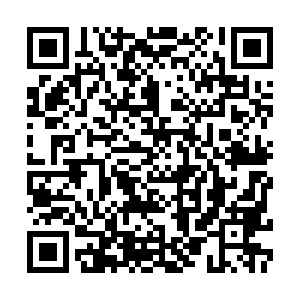 ECON 300
DEPARTMENT OF BUSINESS & ECONOMICS
2
Review of Previous Lecture
The Law of Diminishing Marginal Utility.

Marginal Rate of Substitution.

Cobb-Douglas Utility Functions.

Linear Utility Functions.

Leontief Utility Functions.
ECON 300
DEPARTMENT OF BUSINESS & ECONOMICS
3
Recap: Partial Derivatives
ECON 300
DEPARTMENT OF BUSINESS & ECONOMICS
4
Recap: Partial Derivatives
ECON 300
DEPARTMENT OF BUSINESS & ECONOMICS
5
The Utility Maximization Problem
The consumer has preferences when it comes to consumption, represented by the utility function, which is visualized as the indifference curves.

The consumer also has a limiting factor, the budget constraint, which sets a cap on the consumer’s wants based on the consumer’s income and price of goods.

The consumer wants to find the commodity bundle that maximizes their utility, while not violating the budget constraint.
ECON 300
DEPARTMENT OF BUSINESS & ECONOMICS
6
The Utility Maximization Problem
ECON 300
DEPARTMENT OF BUSINESS & ECONOMICS
7
Recap: Budget Constraint
Recall what the budget constraint looks like when it is plotted in the commodity space.

The budget line “splits” the commodity space into two sections:
ECON 300
DEPARTMENT OF BUSINESS & ECONOMICS
8
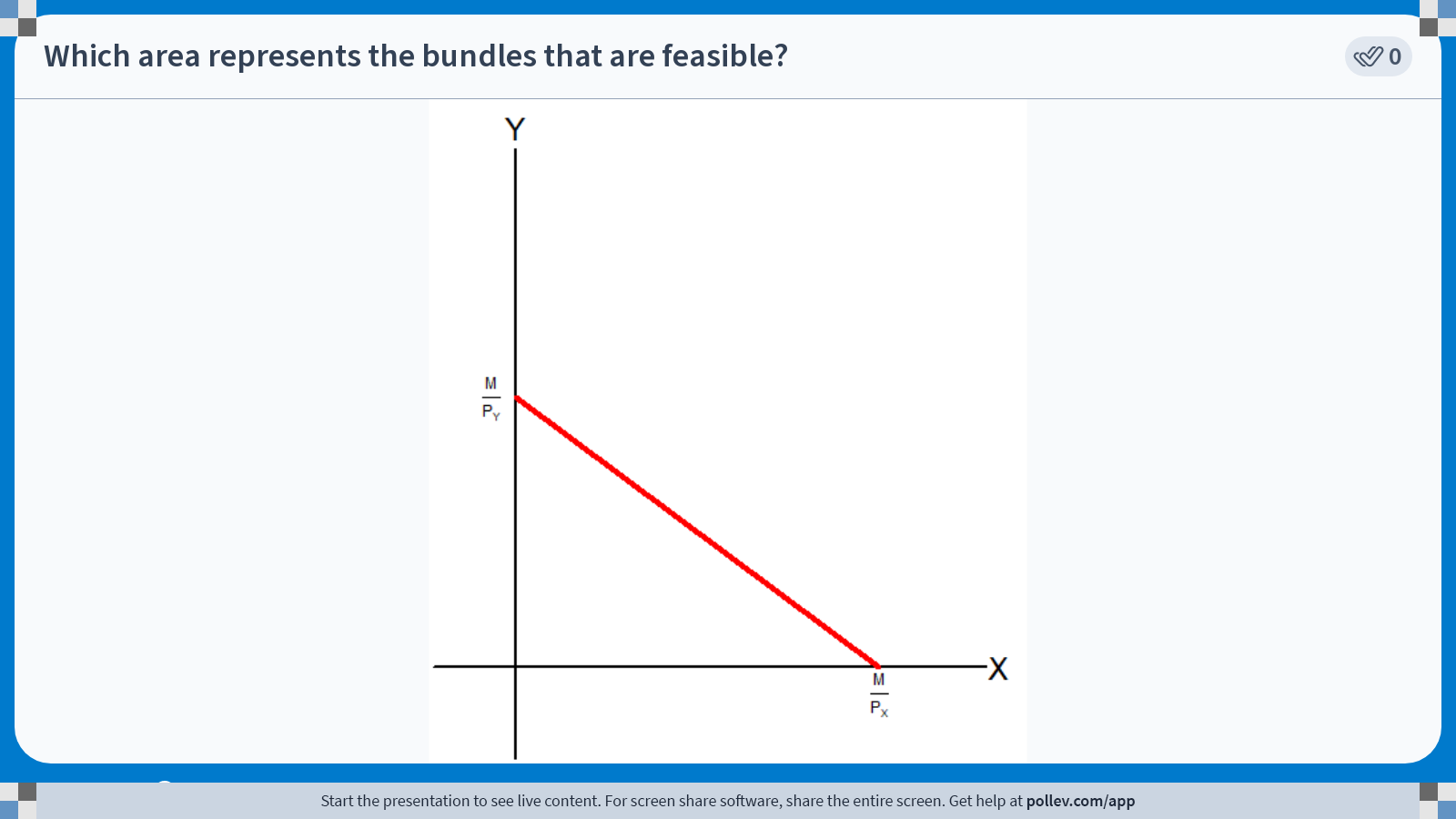 ECON 300
DEPARTMENT OF BUSINESS & ECONOMICS
9
[Speaker Notes: Poll Title: Do not modify the notes in this section to avoid tampering with the Poll Everywhere activity.
More info at polleverywhere.com/support

Which area represents the bundles that are feasible?
https://www.polleverywhere.com/clickable_images/mwxt7ErnvcXWXIKtQJbCi]
Recap: Budget Constraint
Recall what the budget constraint looks like when it is plotted in the commodity space.

The budget line “splits” the commodity space into two sections: 
The affordable budget set
The non affordable zone.
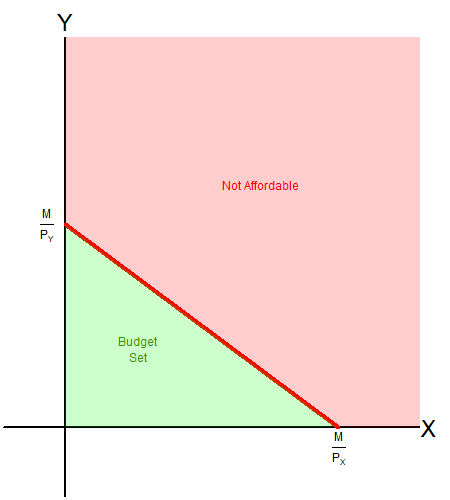 ECON 300
DEPARTMENT OF BUSINESS & ECONOMICS
10
Recap: Indifference Curve
Recall that the indifference curves are analogous to contour lines on a map.

The “lower” indifference curves are the bundles that provide “lower” utility to the consumer.

The “higher” indifference curves are the bundles that provide a “higher” utility to the consumer.
ECON 300
DEPARTMENT OF BUSINESS & ECONOMICS
11
Recap: Indifference Curve
The indifference curve also “splits” the commodity space into two sections:
ECON 300
DEPARTMENT OF BUSINESS & ECONOMICS
12
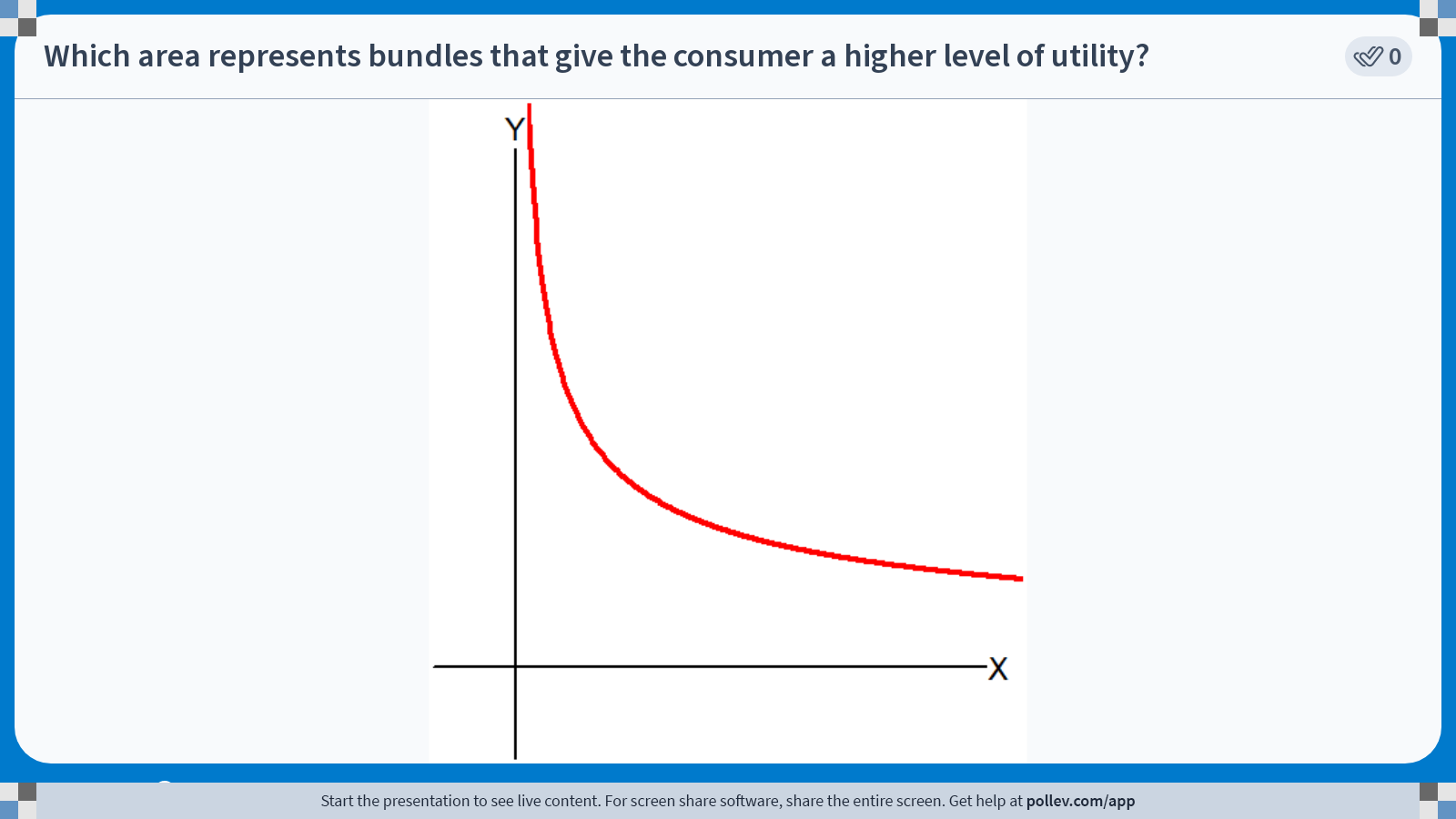 ECON 300
DEPARTMENT OF BUSINESS & ECONOMICS
13
[Speaker Notes: Poll Title: Do not modify the notes in this section to avoid tampering with the Poll Everywhere activity.
More info at polleverywhere.com/support

Which area represents bundles that give the consumer a higher level of utility?
https://www.polleverywhere.com/clickable_images/f9suSuyrsx1yQF53QpuuM]
Recap: Indifference Curve
The indifference curve also “splits” the commodity space into two sections:
The “better off” bundles
The “worse off” bundles
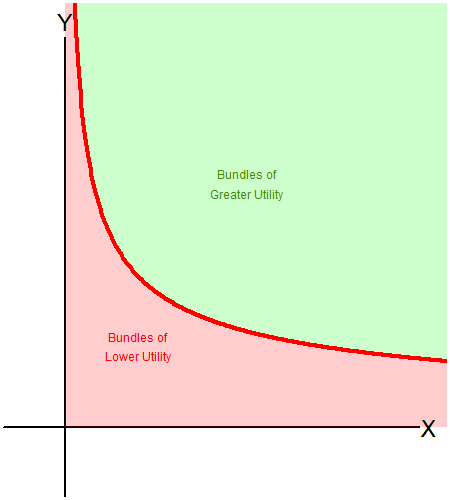 ECON 300
DEPARTMENT OF BUSINESS & ECONOMICS
14
The Utility Maximization Problem
ECON 300
DEPARTMENT OF BUSINESS & ECONOMICS
15
The Utility Maximization Problem
Suppose that the consumer chooses the cyan indifference curve.

None of the bundles on this indifference curve are feasible for the consumer.

The consumer cannot reach this level of utility, so they must adjust.
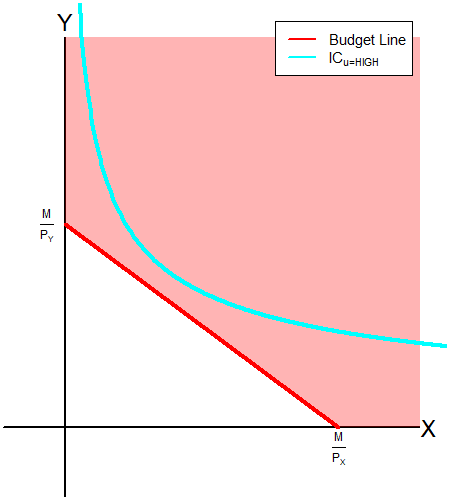 ECON 300
DEPARTMENT OF BUSINESS & ECONOMICS
16
The Utility Maximization Problem
Suppose that the consumer chooses the blue indifference curve.

There is ample room for improvement.
ECON 300
DEPARTMENT OF BUSINESS & ECONOMICS
17
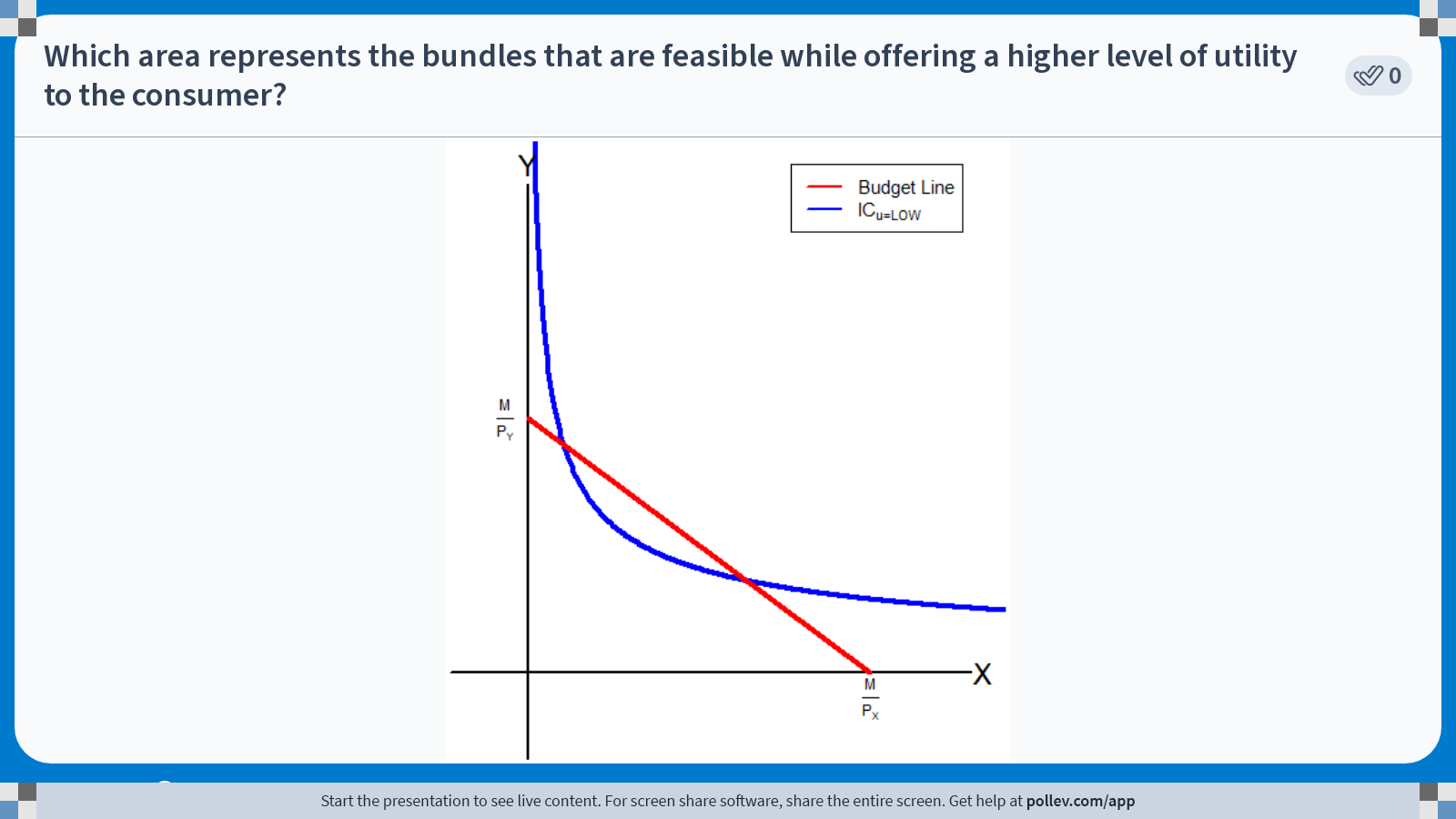 ECON 300
DEPARTMENT OF BUSINESS & ECONOMICS
18
[Speaker Notes: Poll Title: Do not modify the notes in this section to avoid tampering with the Poll Everywhere activity.
More info at polleverywhere.com/support

Which area represents the bundles that are feasible while offering a higher level of utility to the consumer?
https://www.polleverywhere.com/clickable_images/SaAe2oOTbWvfLoRkyF3v4]
The Utility Maximization Problem
Suppose that the consumer chooses the blue indifference curve.

There is ample room for improvement.

Any bundle in the shaded area provides the consumer with greater utility, while meeting the constraints.
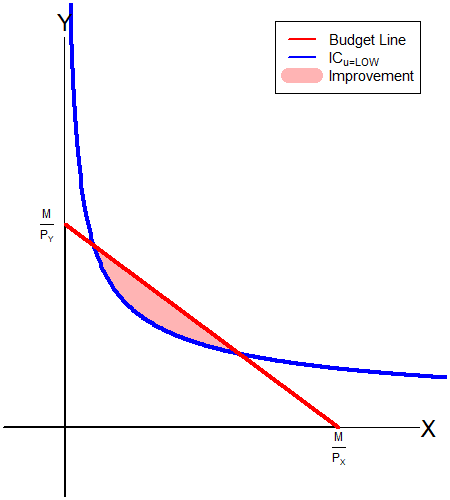 ECON 300
DEPARTMENT OF BUSINESS & ECONOMICS
19
The Utility Maximization Problem
The natural conclusion we reach is that the consumer may maximize their utility when their indifference curve is “tangent to” the budget line.

The “tangent point” is the bundle that guarantees the highest feasible utility to the consumer.
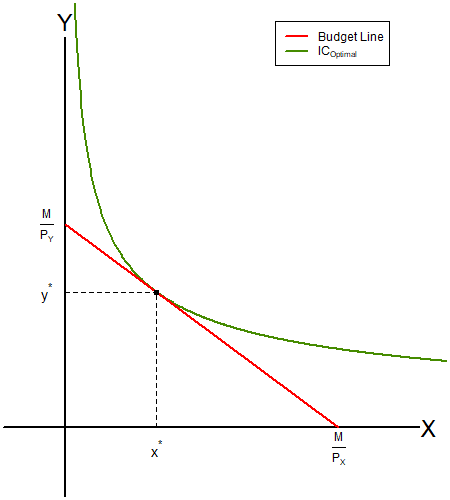 ECON 300
DEPARTMENT OF BUSINESS & ECONOMICS
20
The Utility Maximization Problem
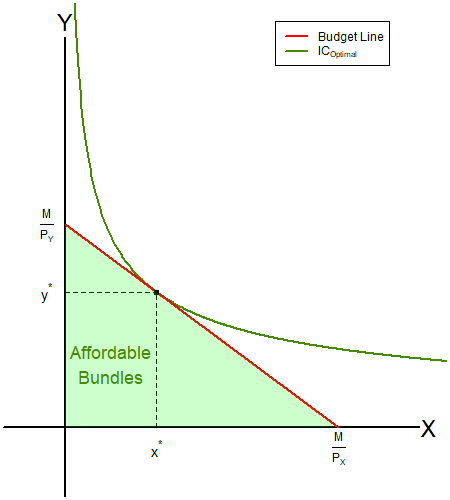 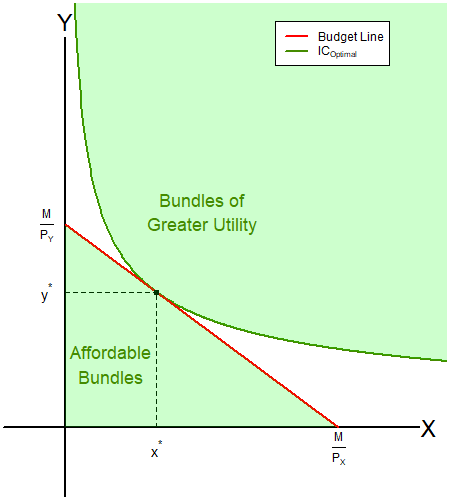 ECON 300
DEPARTMENT OF BUSINESS & ECONOMICS
21
The Utility Maximization Problem
Graphically speaking, the UMP boils down to finding the indifference curve that is tangent to the budget line, and then finding the unique bundle along that indifference curve that maximizes the consumer’s utility.

How does all this link back to the slopes?

Budget Line: Relative Prices

Indifference Curve: Marginal Rate of Substitution

The optimal bundle happens to coincide with the point where those slopes match.
ECON 300
DEPARTMENT OF BUSINESS & ECONOMICS
22
UMP: The Slopes
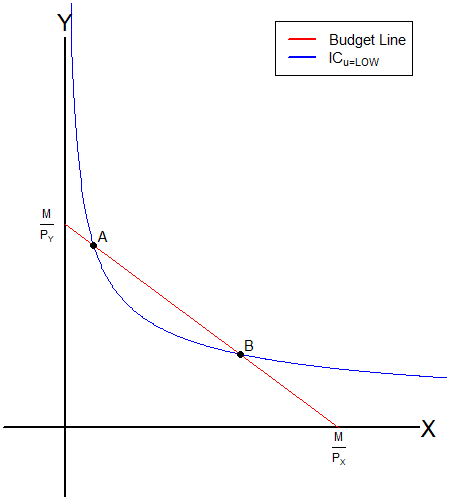 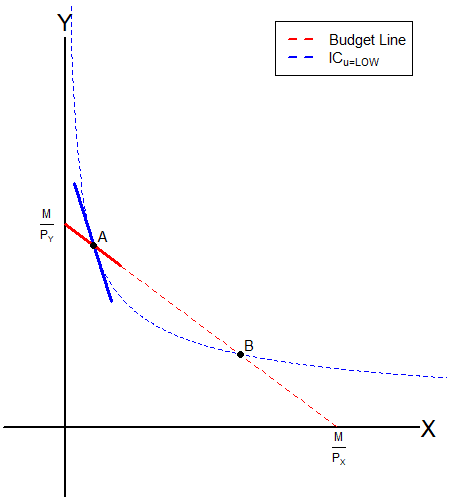 ECON 300
DEPARTMENT OF BUSINESS & ECONOMICS
23
UMP: The Slopes
ECON 300
DEPARTMENT OF BUSINESS & ECONOMICS
24
The Marginal Rate of Substitution
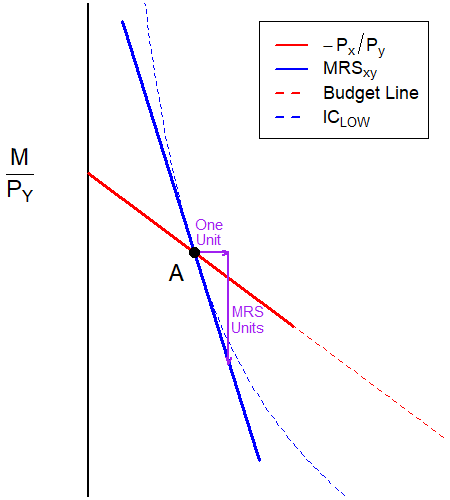 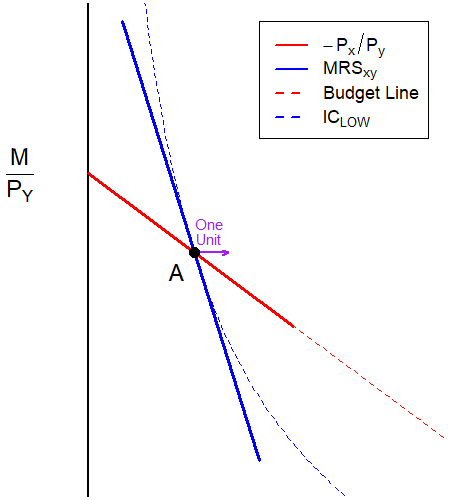 ECON 300
DEPARTMENT OF BUSINESS & ECONOMICS
25
The Relative Price
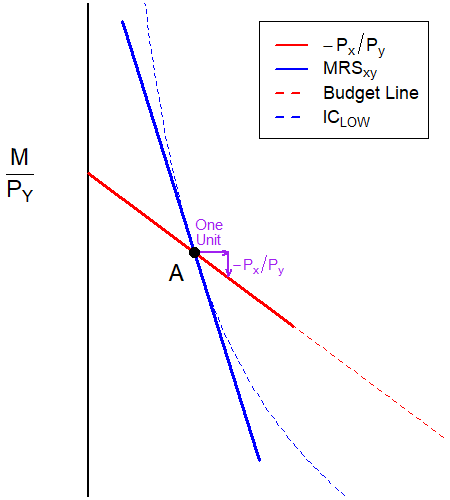 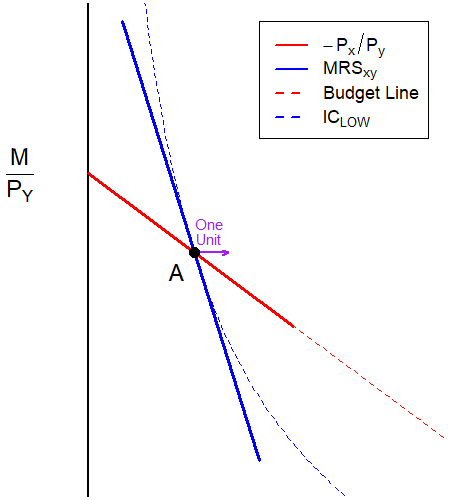 ECON 300
DEPARTMENT OF BUSINESS & ECONOMICS
26
Marginal Rate of Substitution
Relative Prices
ECON 300
DEPARTMENT OF BUSINESS & ECONOMICS
27
ECON 300
DEPARTMENT OF BUSINESS & ECONOMICS
28
Marginal Rate of Substitution
Relative Prices
ECON 300
DEPARTMENT OF BUSINESS & ECONOMICS
29
ECON 300
DEPARTMENT OF BUSINESS & ECONOMICS
30
The Utility Maximization Problem
ECON 300
DEPARTMENT OF BUSINESS & ECONOMICS
31
Preview of Next Lecture
Optimization in Math

Optimization when the Utility Functions are “Special”
The Linear Utility Function
The Leontief Utility Function

Comparative Statics of Consumer Choice
Changes in the consumer’s income
Changes in the market prices
ECON 300
DEPARTMENT OF BUSINESS & ECONOMICS
32